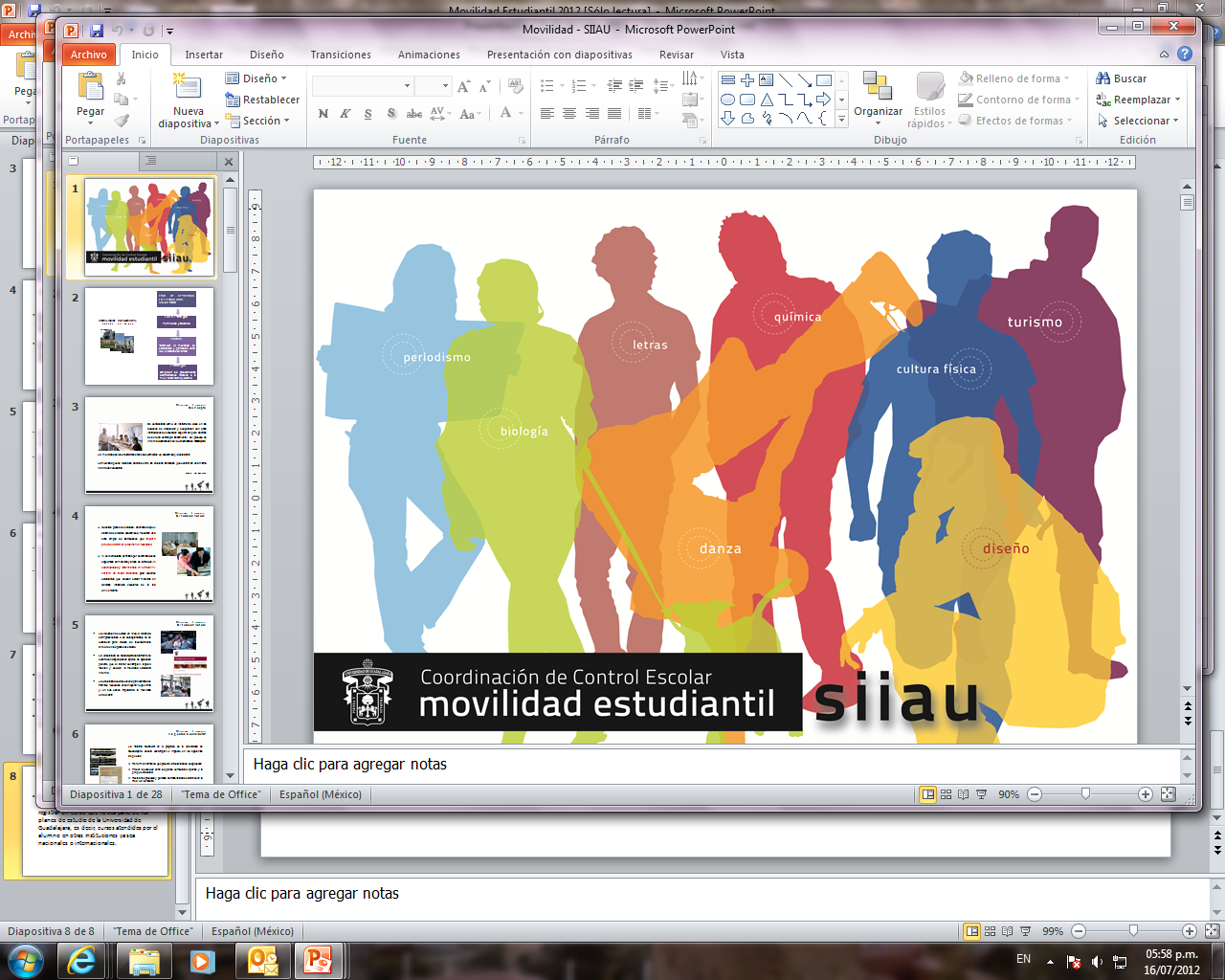 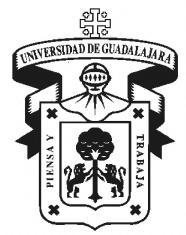 Gestiones en apoyo a la Flexibilidad Curricular
Universidad de Guadalajara, Coordinación de Control Escolar
Consejo de Rectores, 22 de agosto 2012
Periodo Adicional de Registro
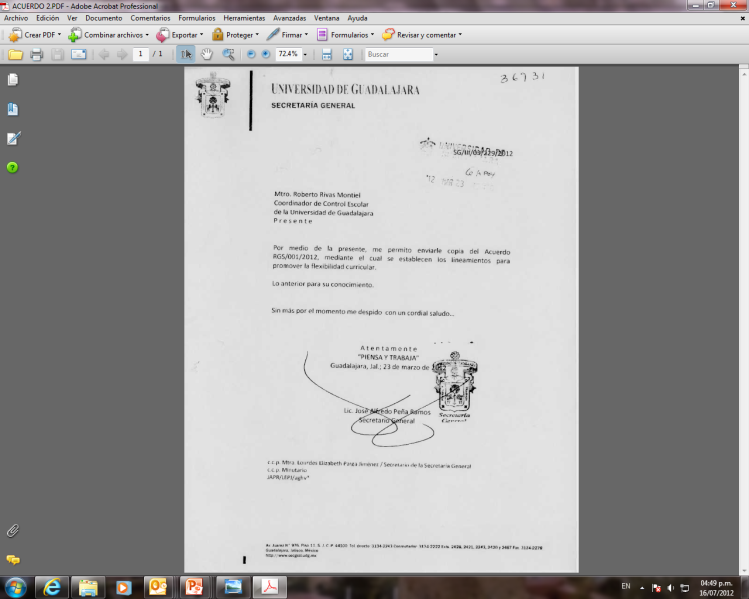 Aprobado por el Rector General de la Universidad de Guadalajara, el 29 de marzo del 2012 mediante oficio RGS/XXII/408/2012. 

Actividad de seguimiento a lo estipulado en el Acuerdo RGS/001/2012, publicado en la Gaceta Universitaria el 26 de marzo del presente.
 
“Se autoriza el periodo adicional de registro a cursos para cupos disponibles en secciones vigentes para el ciclo escolar 2012 “B”, que comprende del 20 de agosto al 13 de septiembre del 2012, aplicable a los Centros Universitarios que integran la Red Universitaria, el cual operará bajo las siguientes reglas” :
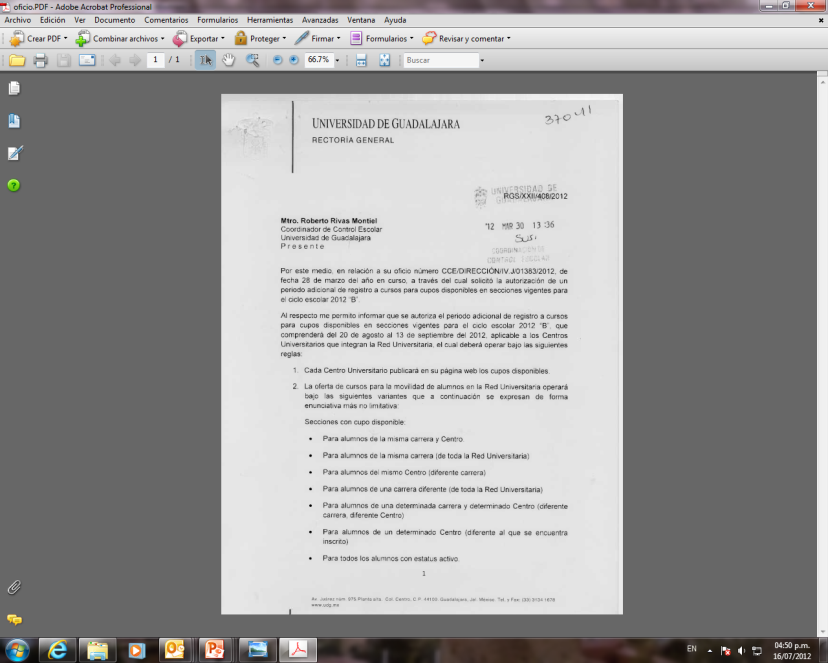 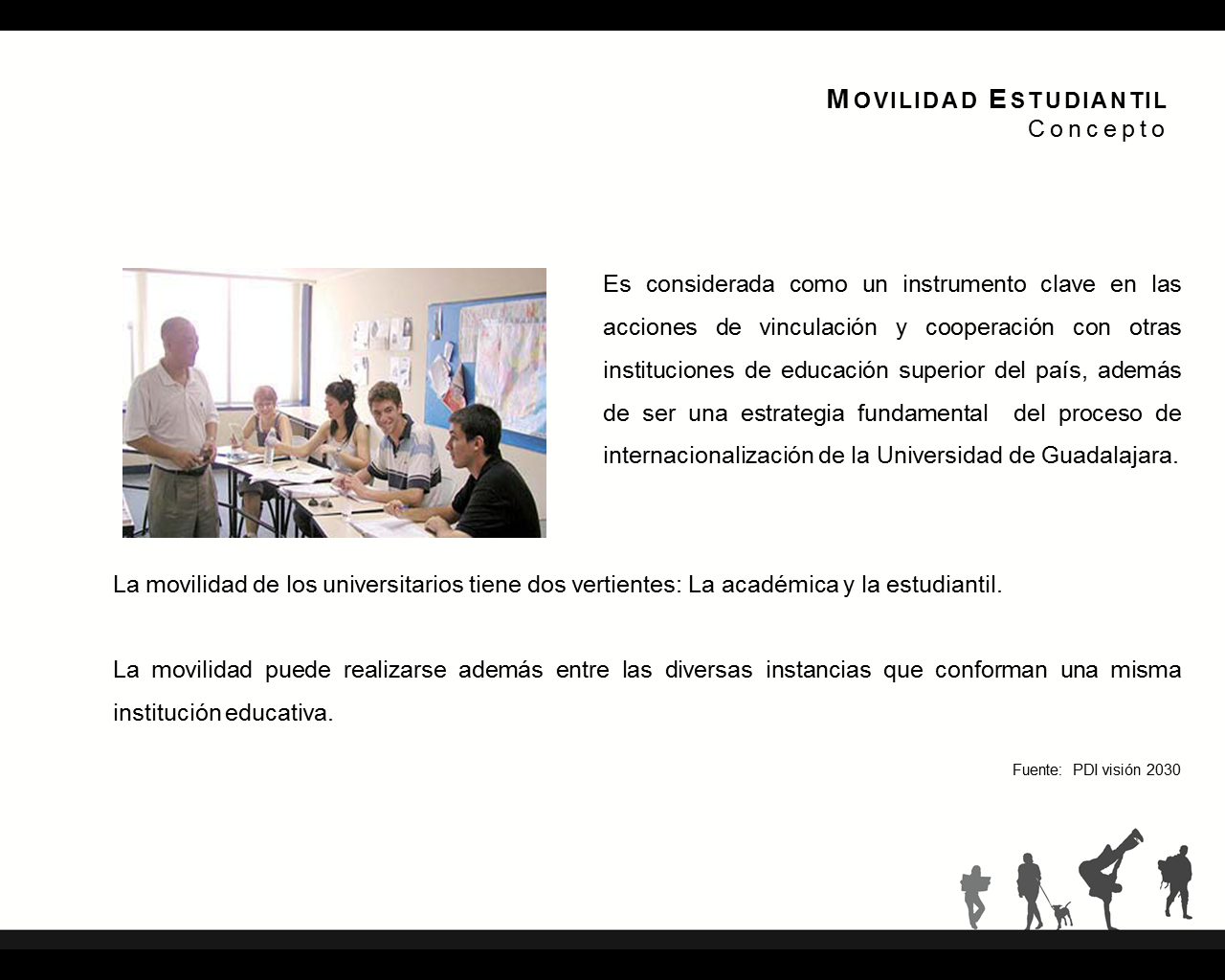 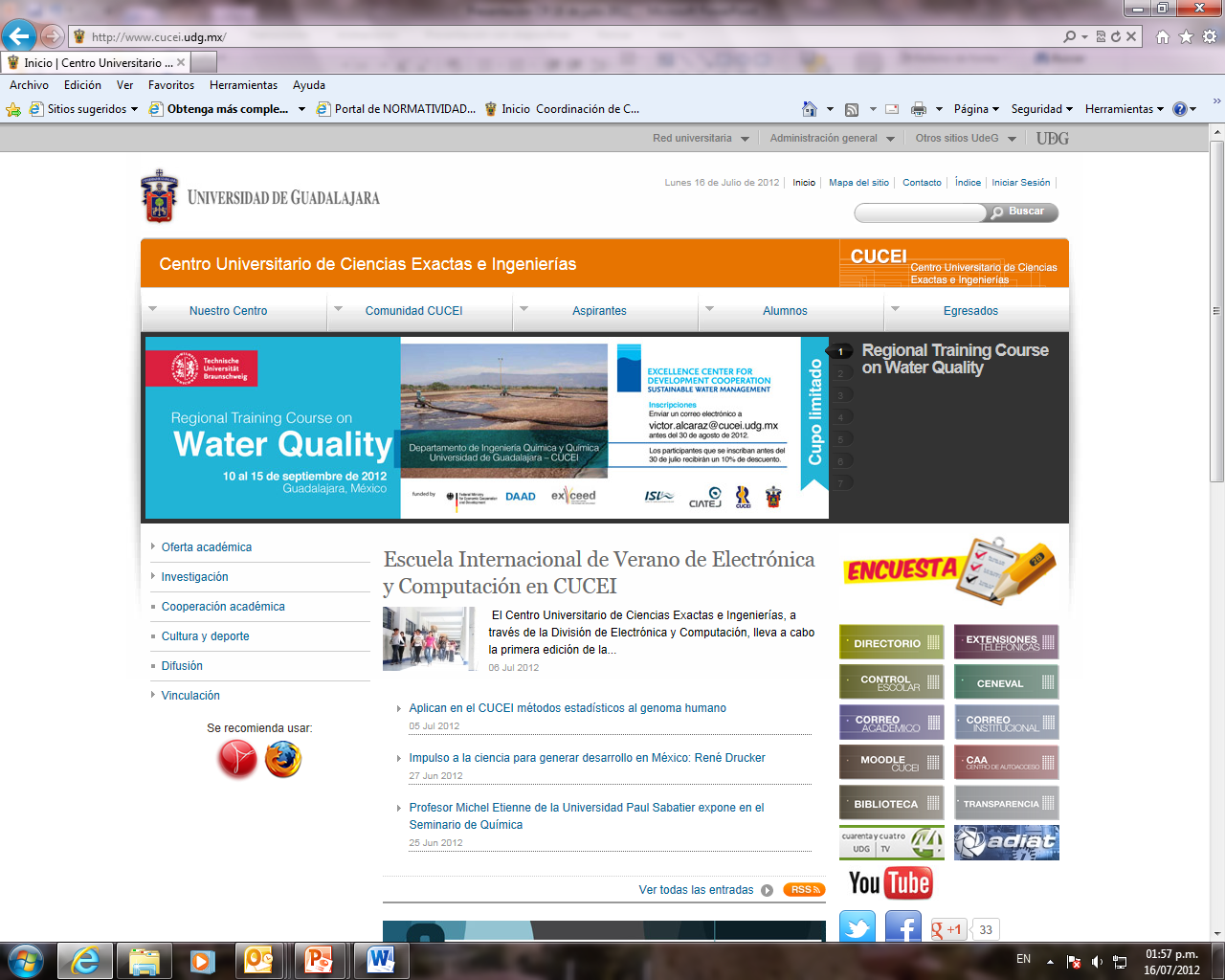 1.  Cada Centro Universitario publicará en su página web los cupos disponibles.

2.  La oferta de cursos para la movilidad de alumnos en la Red Universitaria 
operará bajo las siguientes variantes que a continuación se expresan de forma 
enunciativa más no limitativa.

Secciones con cupo disponible:
Para alumnos de la misma carrera y Centro.
Para alumnos de la misma carrera (de toda la Red Universitaria)
Para alumnos del mismo Centro (diferente carrera) 
Para alumnos de una carrera diferente (de toda la Red Universitaria)
Para alumnos de una determinada carrera y determinado Centro 
(diferente carrera, diferente Centro)
Para alumnos de un determinado Centro 
(diferente al que se encuentra inscrito)
Para todos los alumnos con estatus activo.
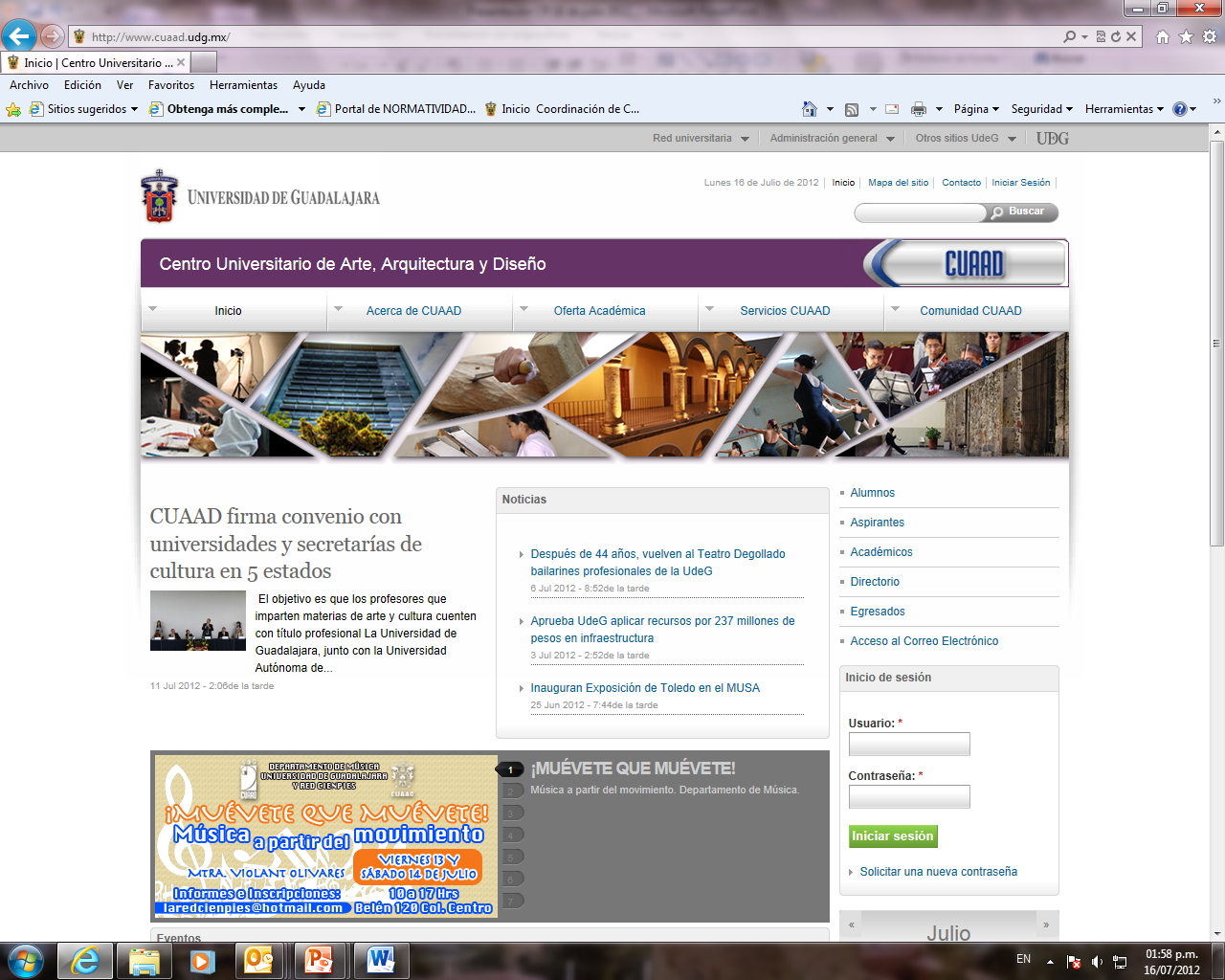 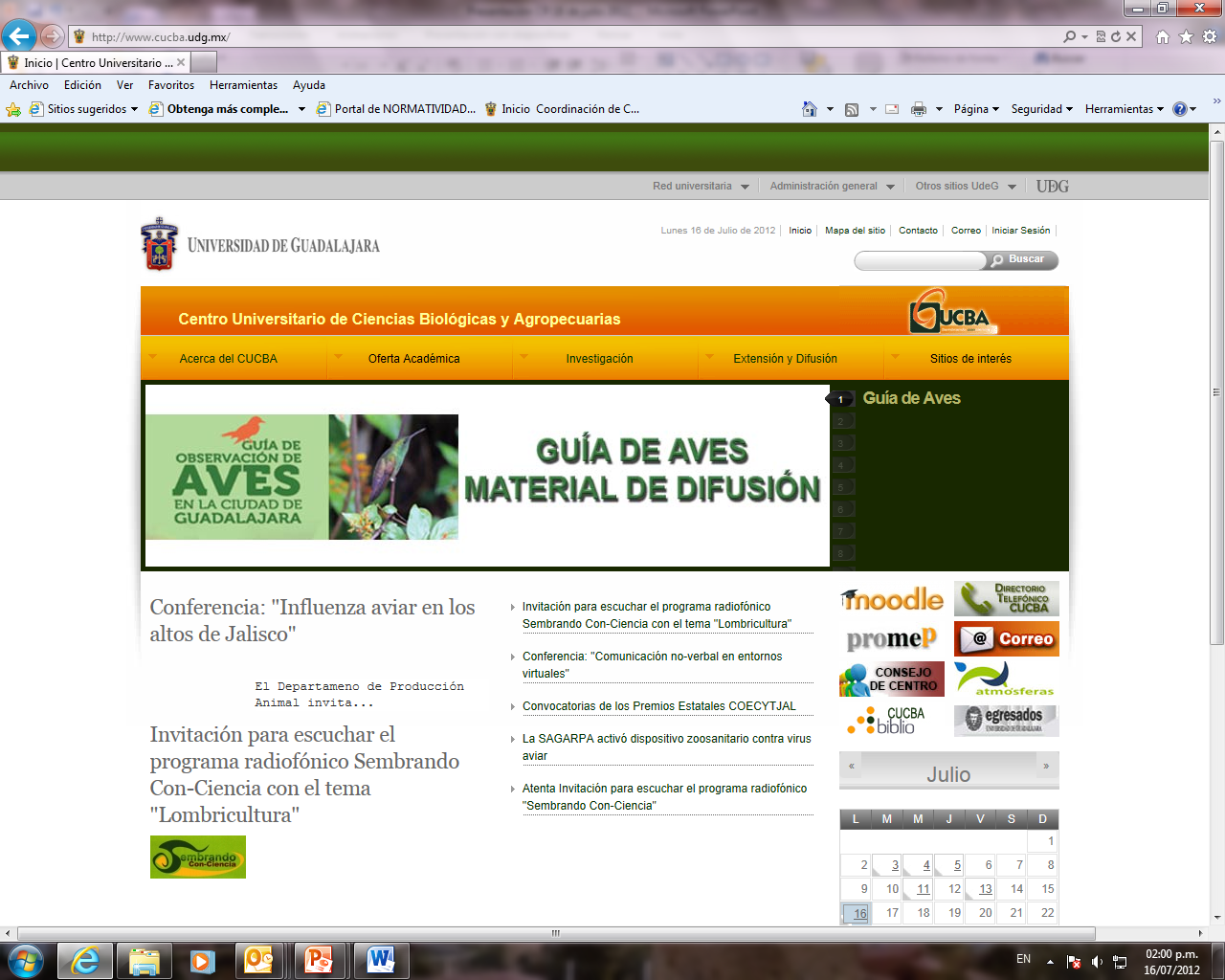 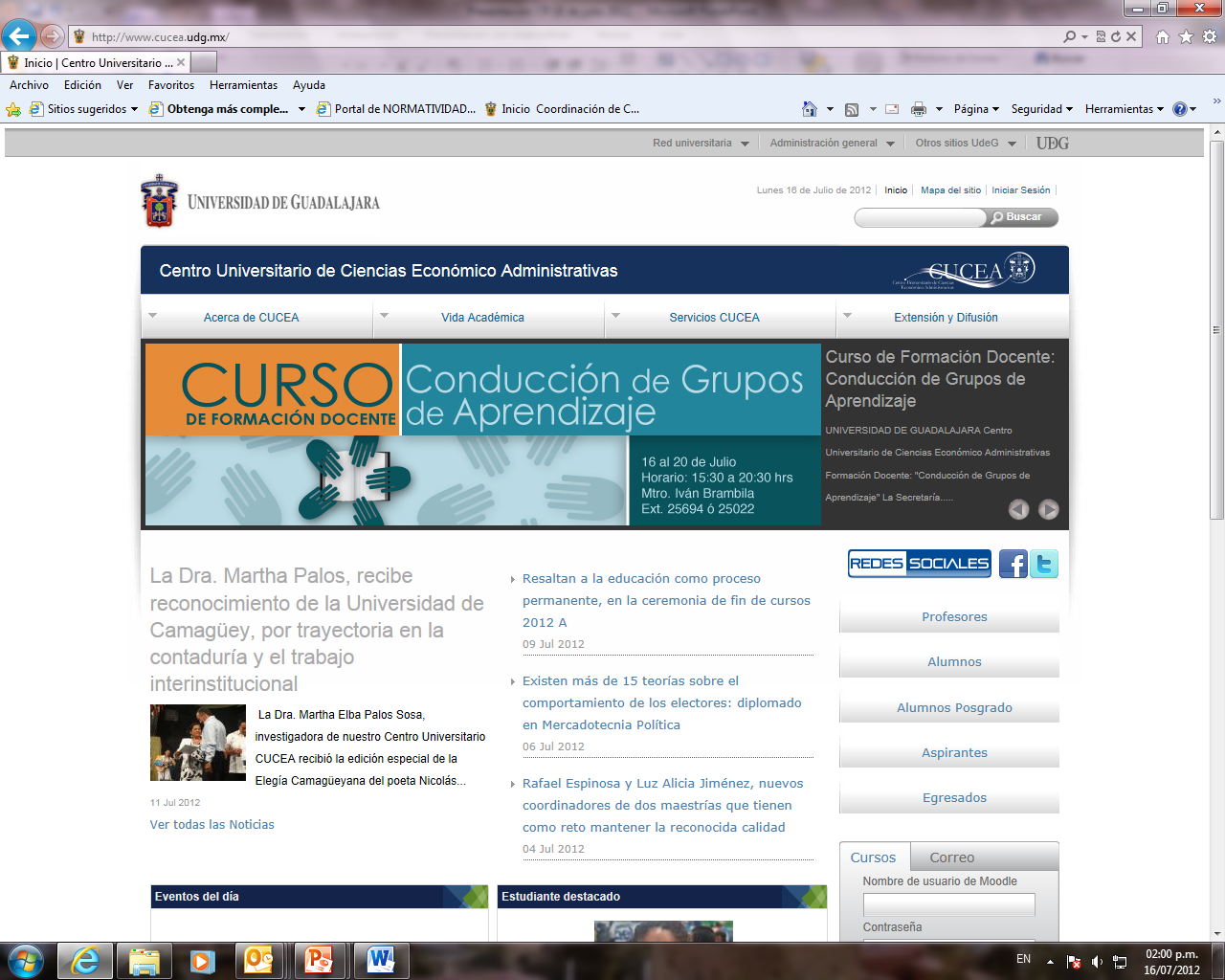 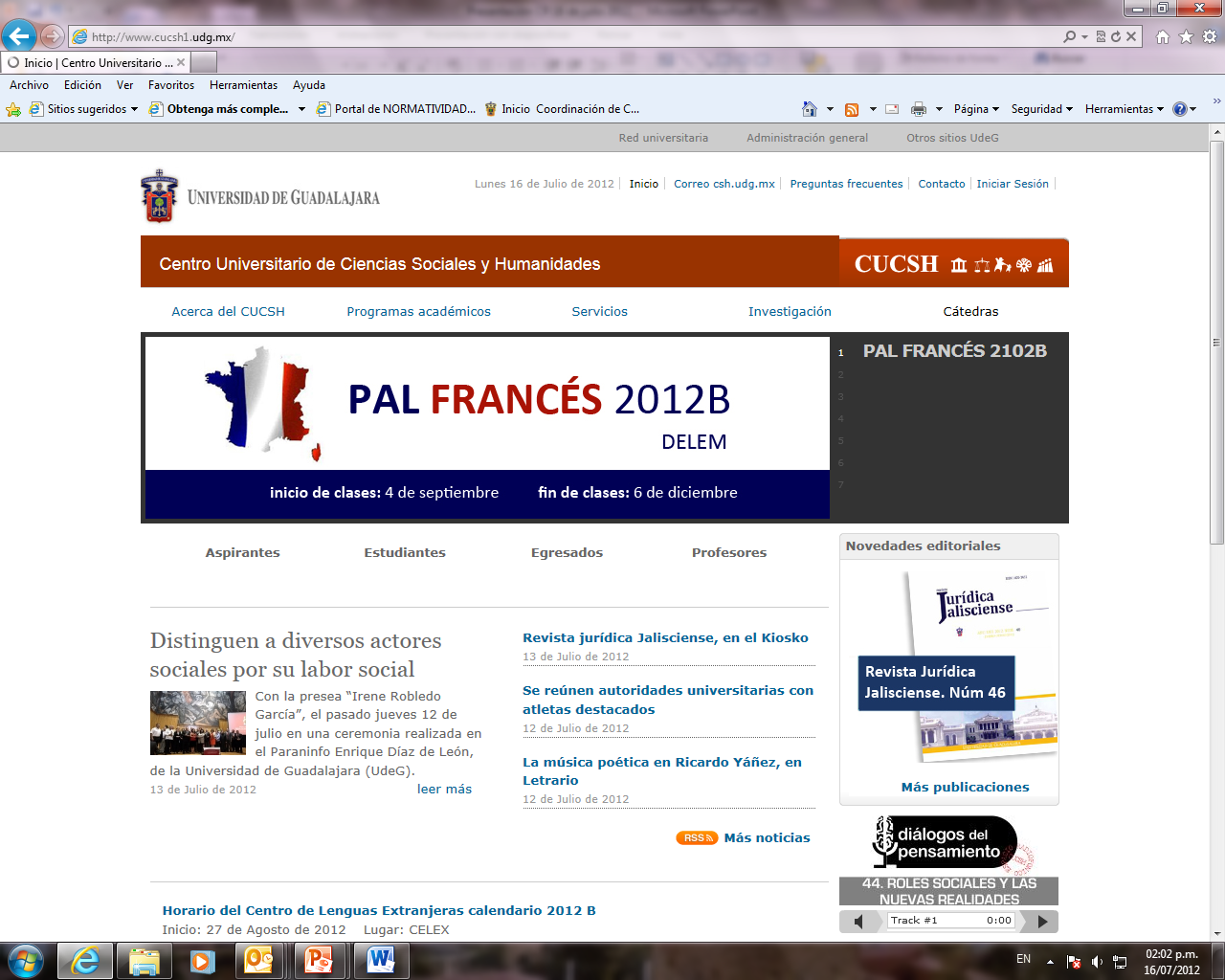 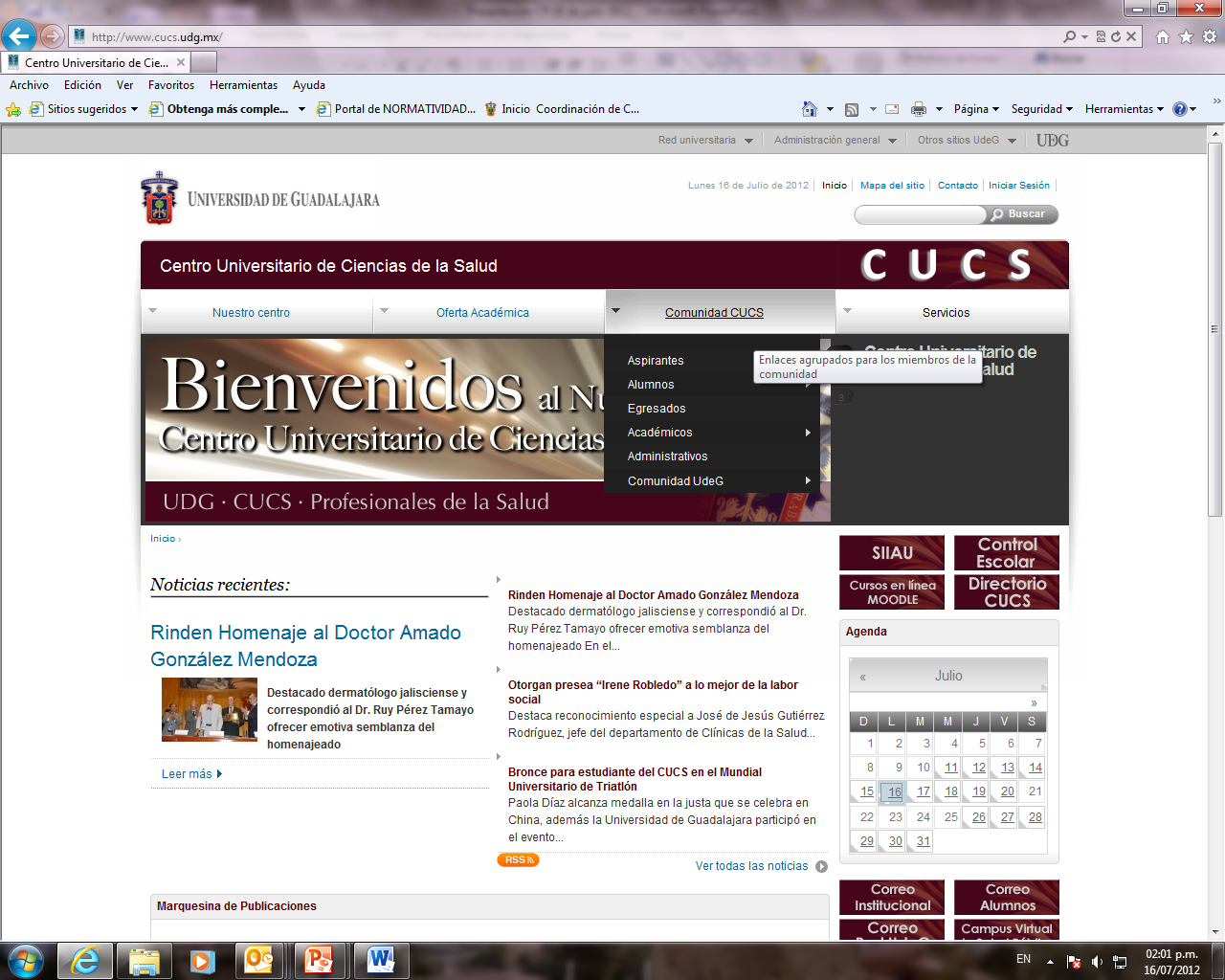 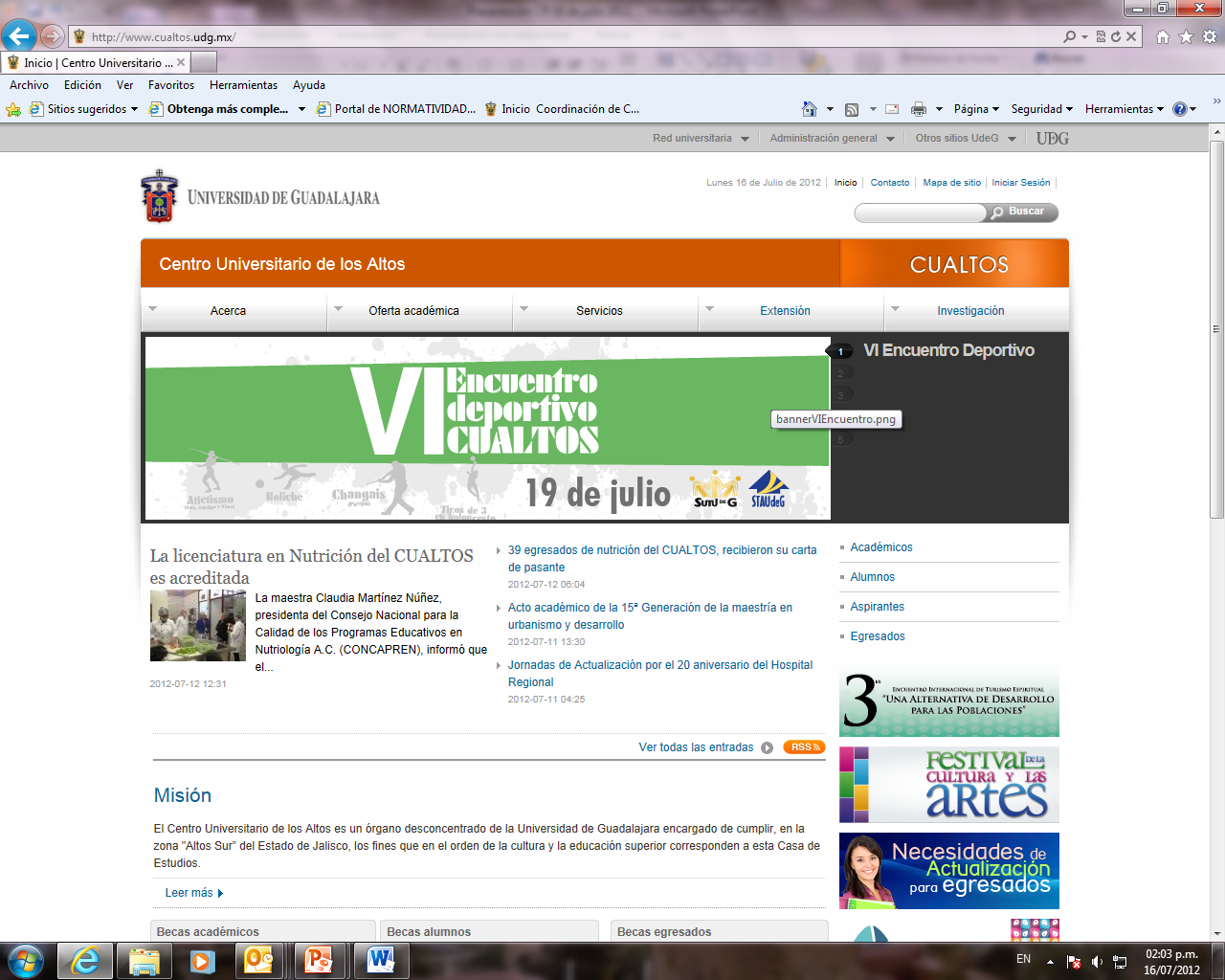 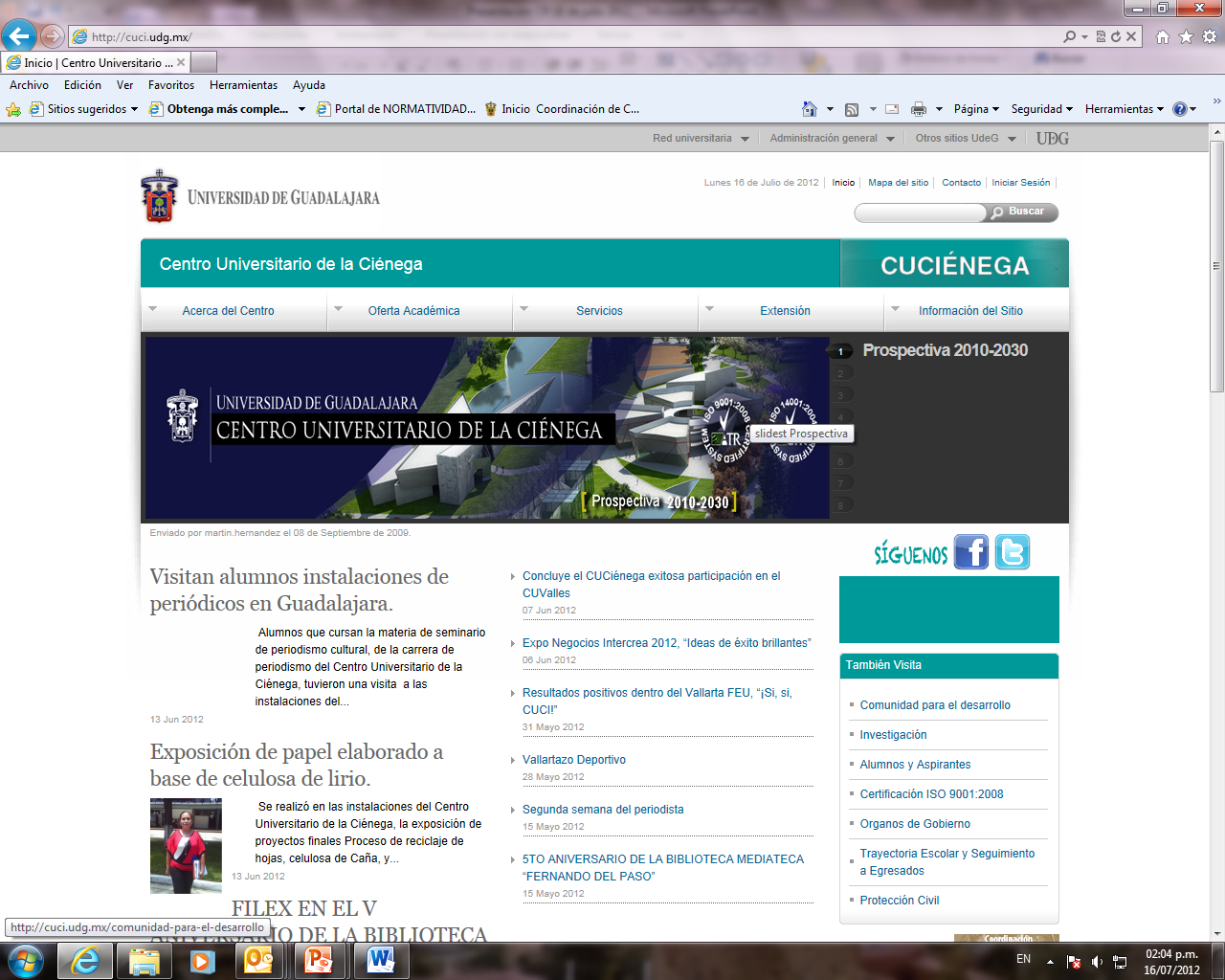 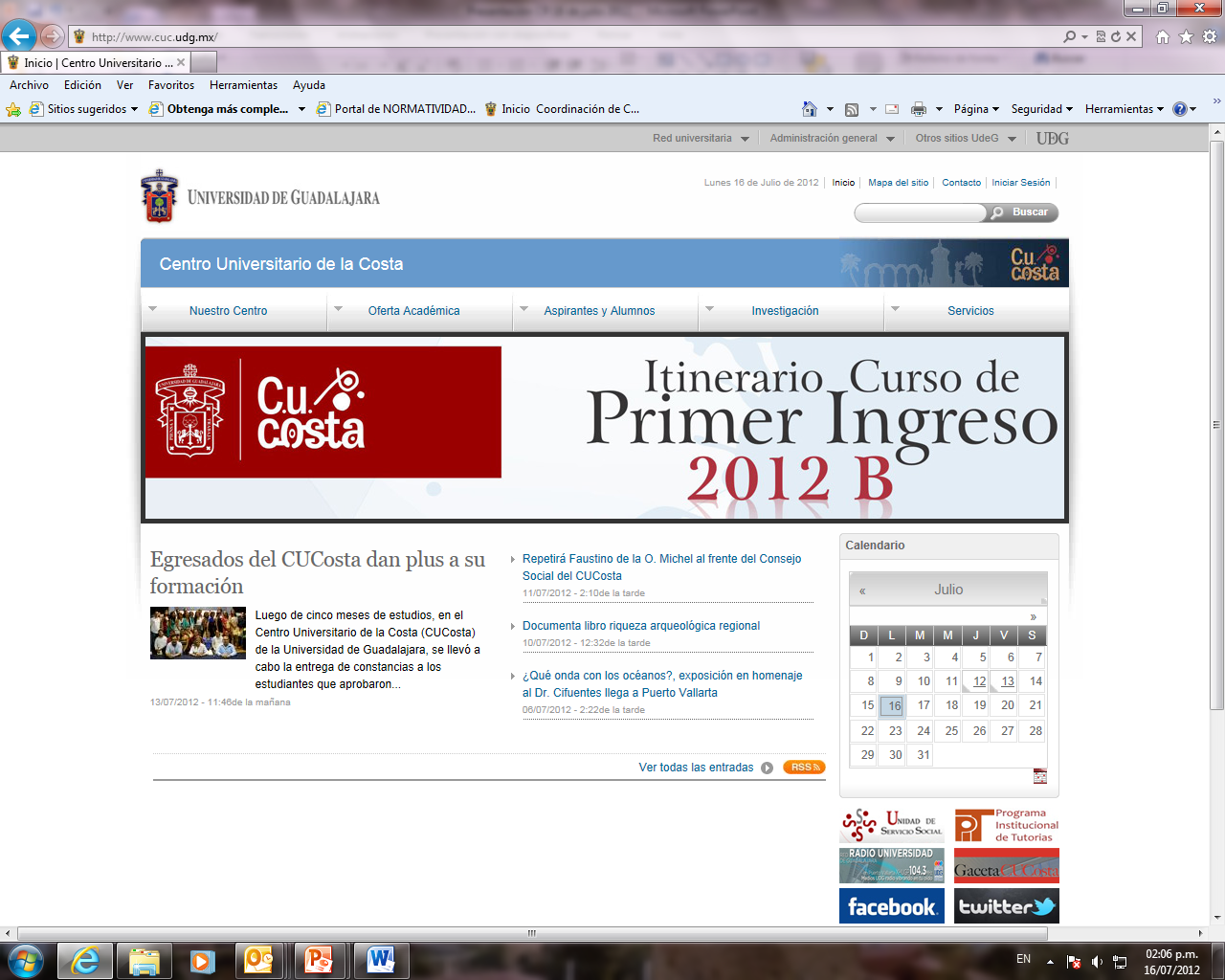 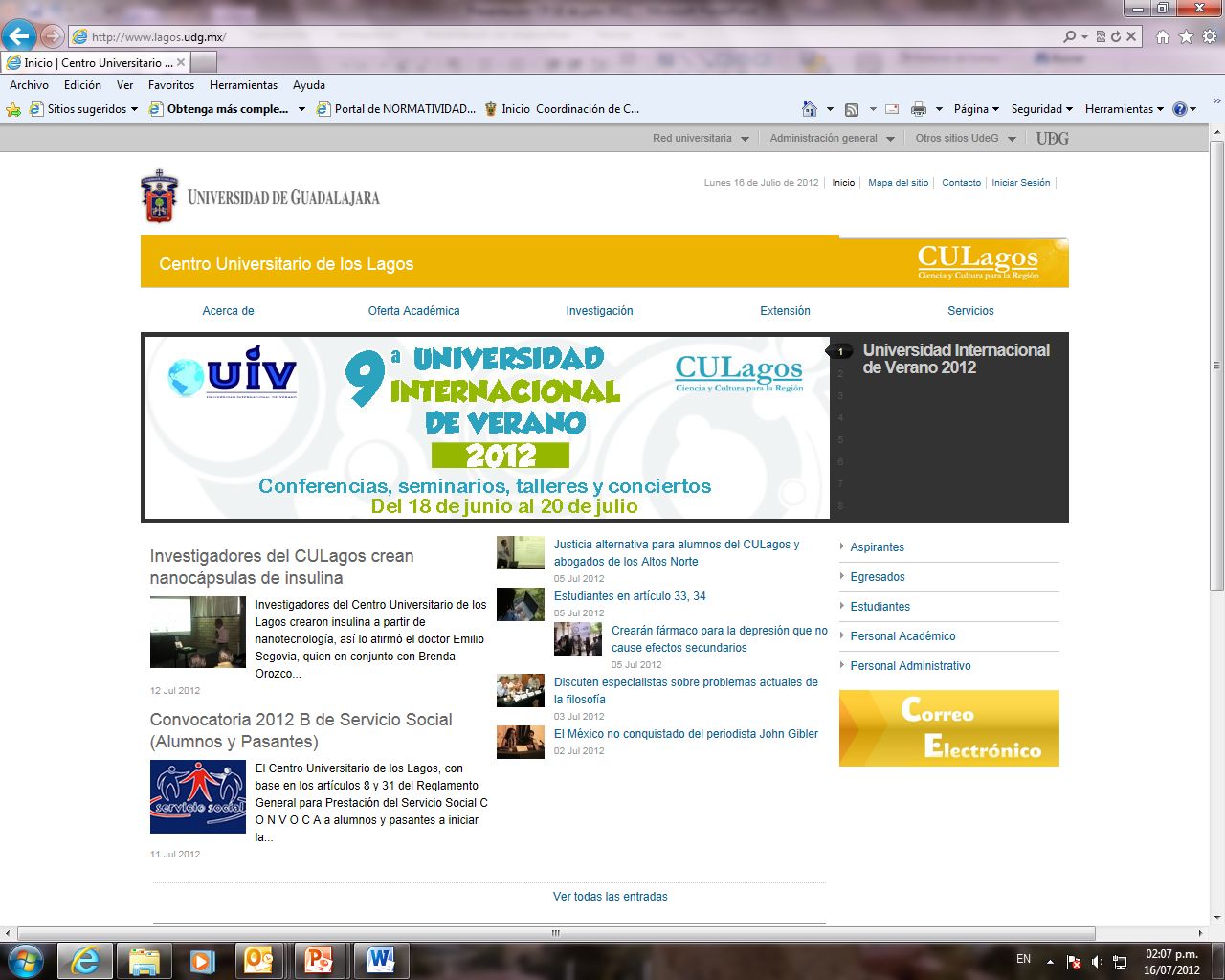 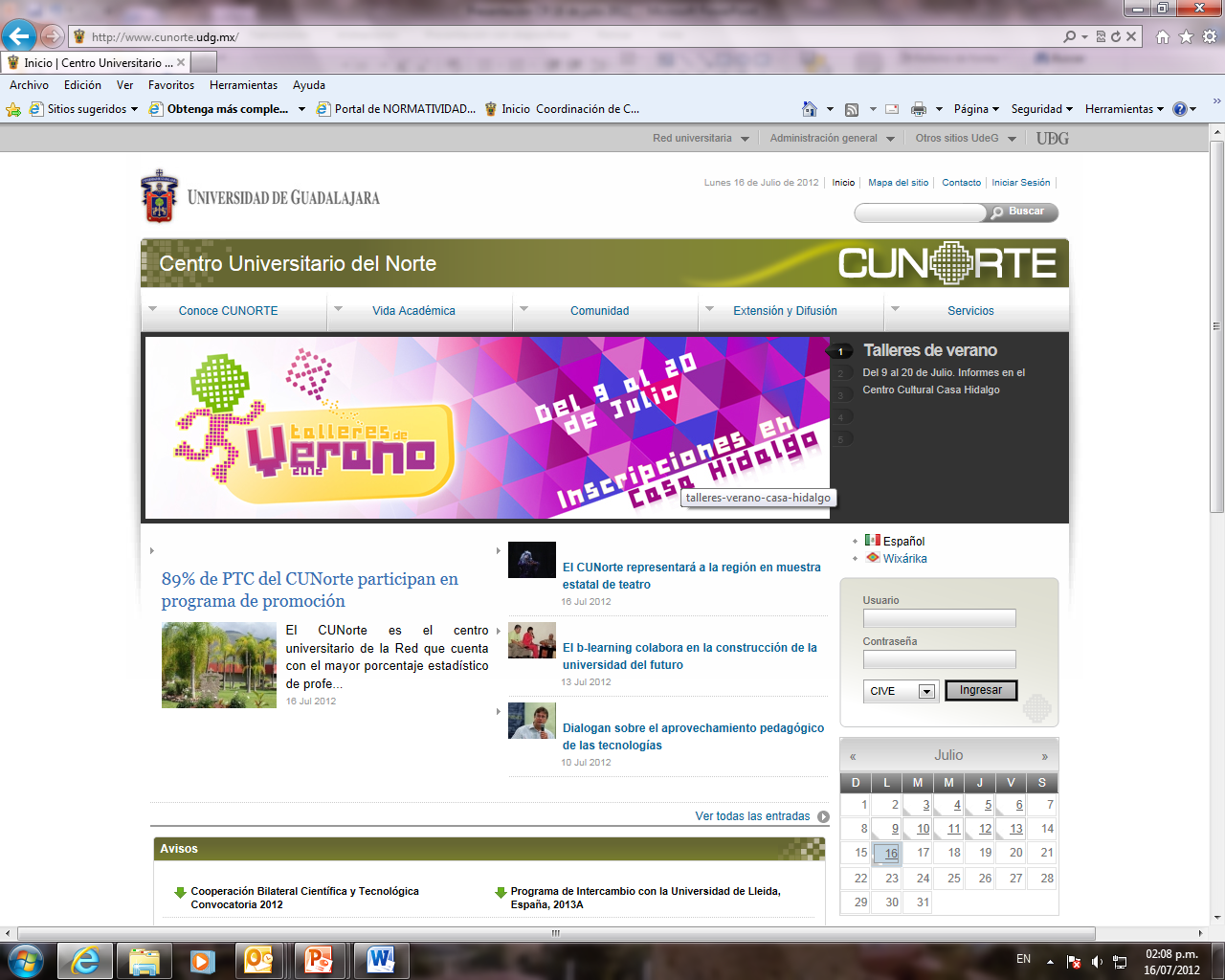 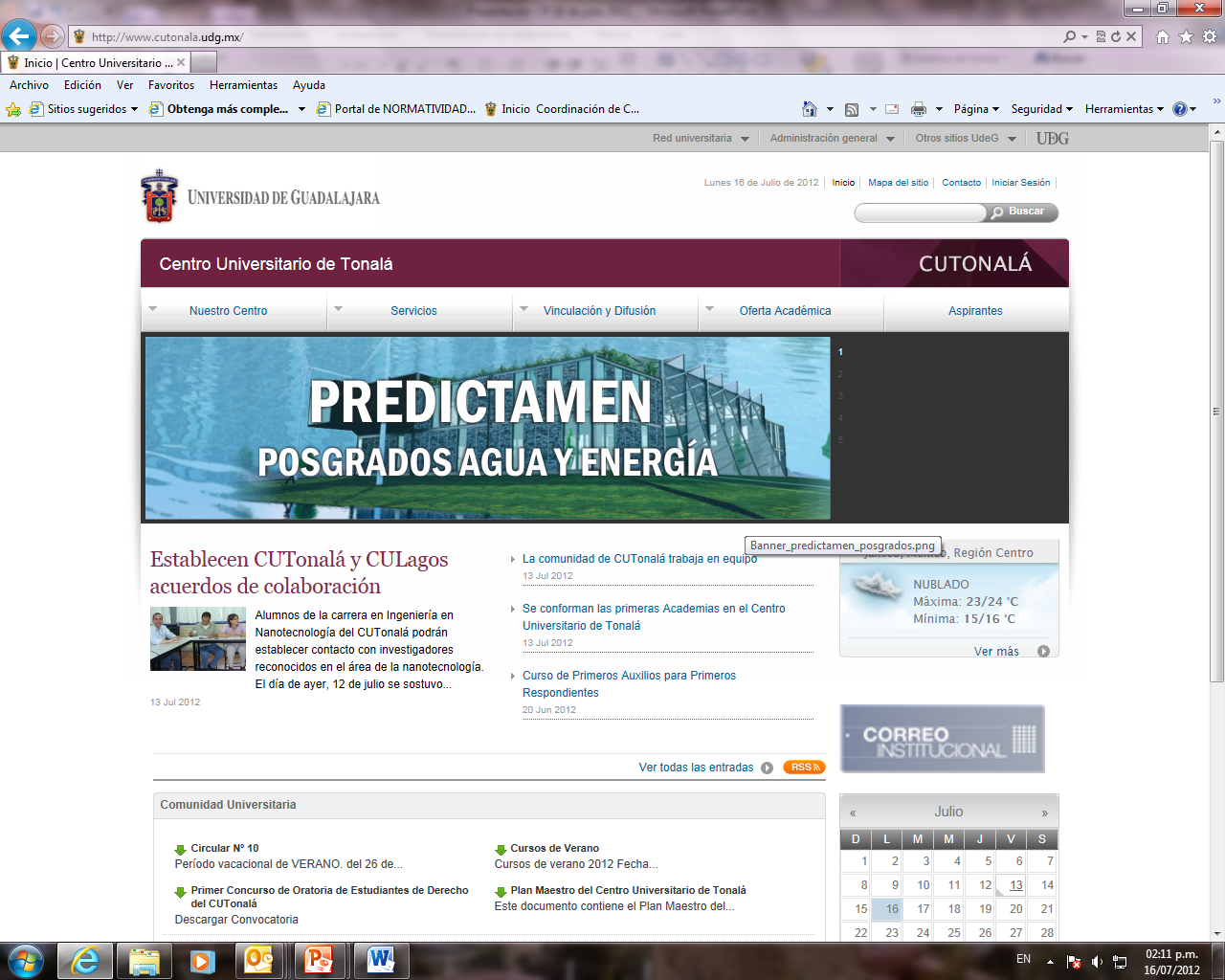 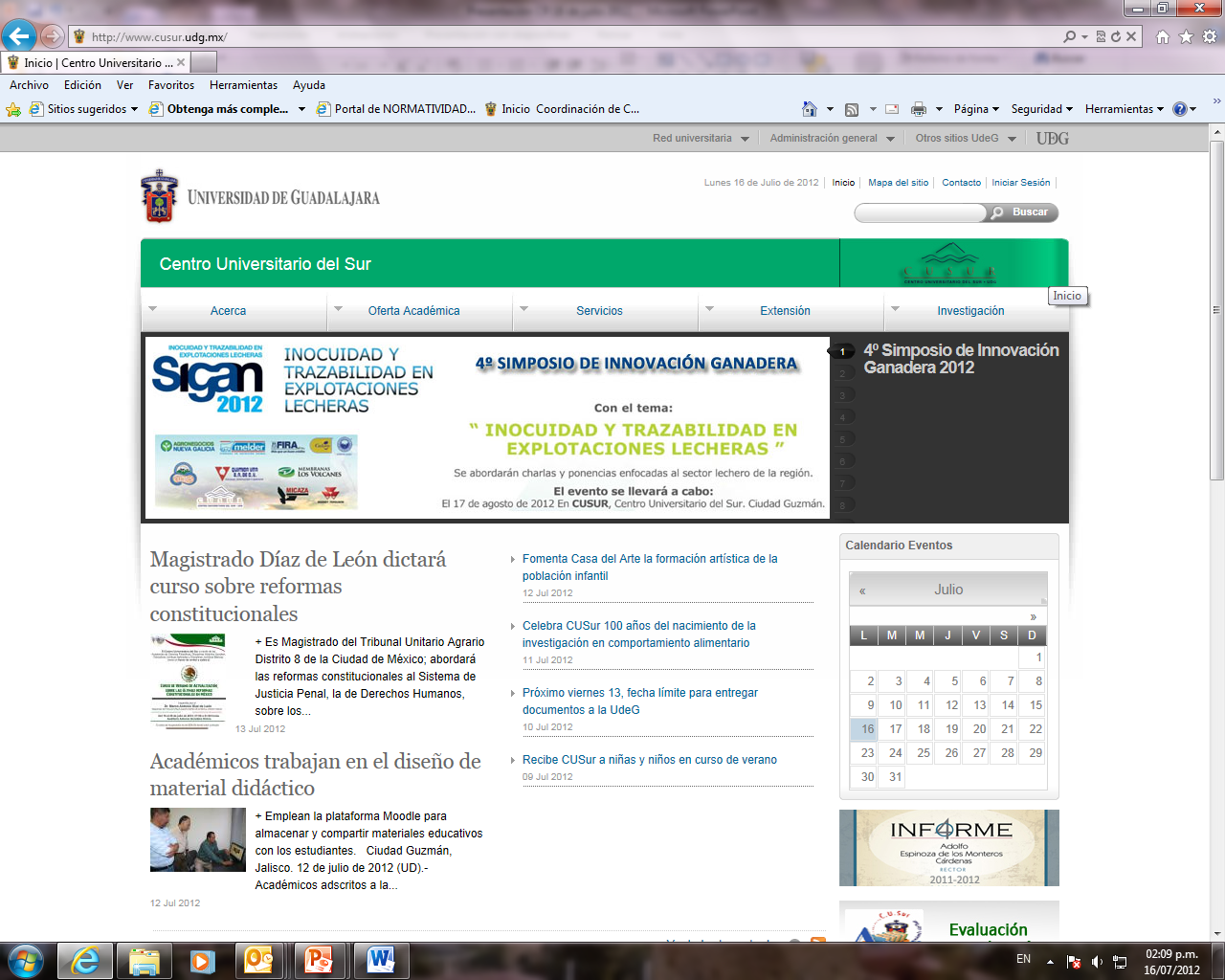 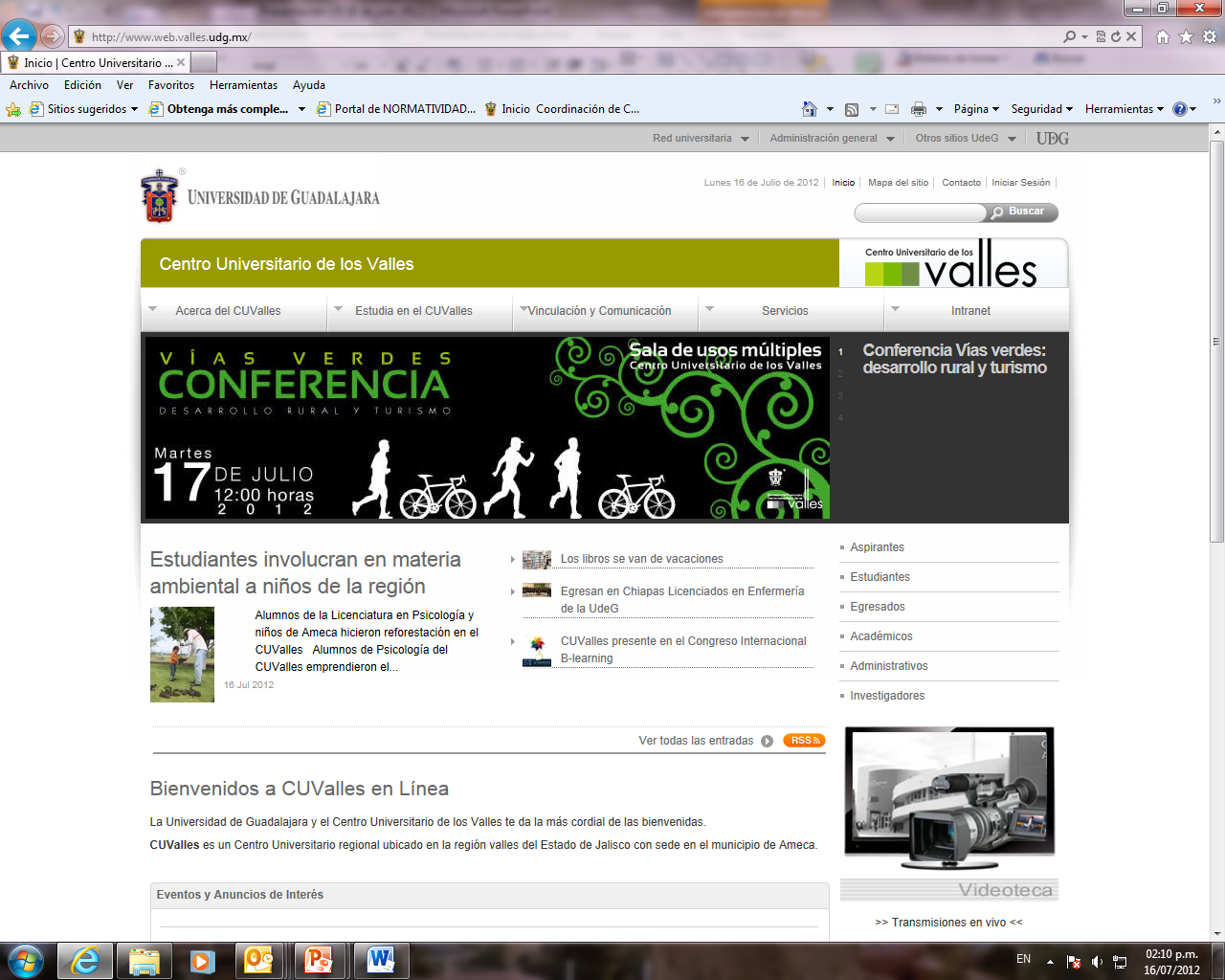 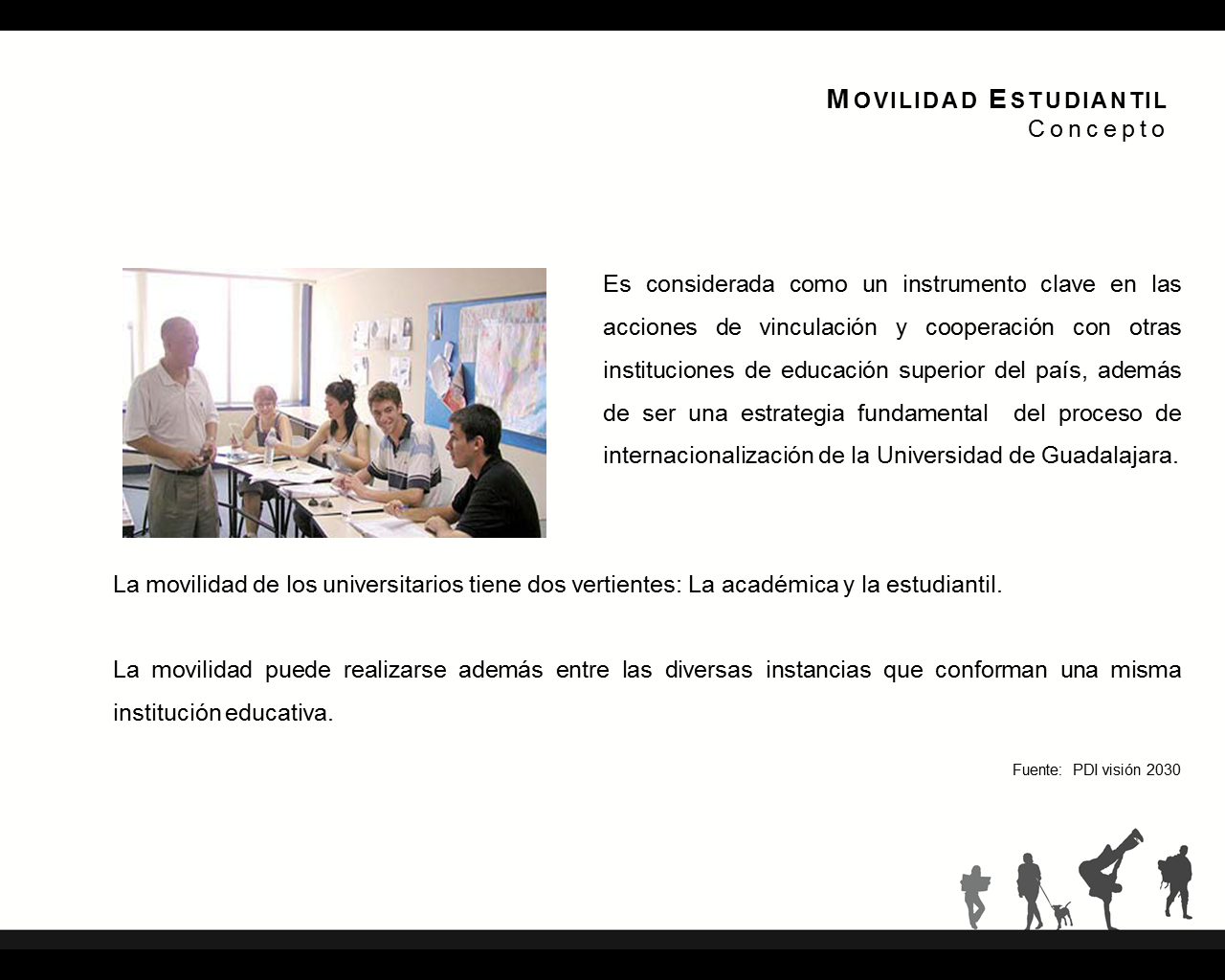 3. Las instancias de la red universitaria involucradas determinarán dentro de los días comprendidos del 20 de agosto al 13 de septiembre de 2012, el periodo  en que los alumnos podrán realizar el registro a cursos por cupo disponible, así como las variantes a las cuales se ajustarán. Lo anterior, se deberá notificar por escrito al Titular de la Coordinación de Control Escolar de la Administración General de la Universidad de Guadalajara.
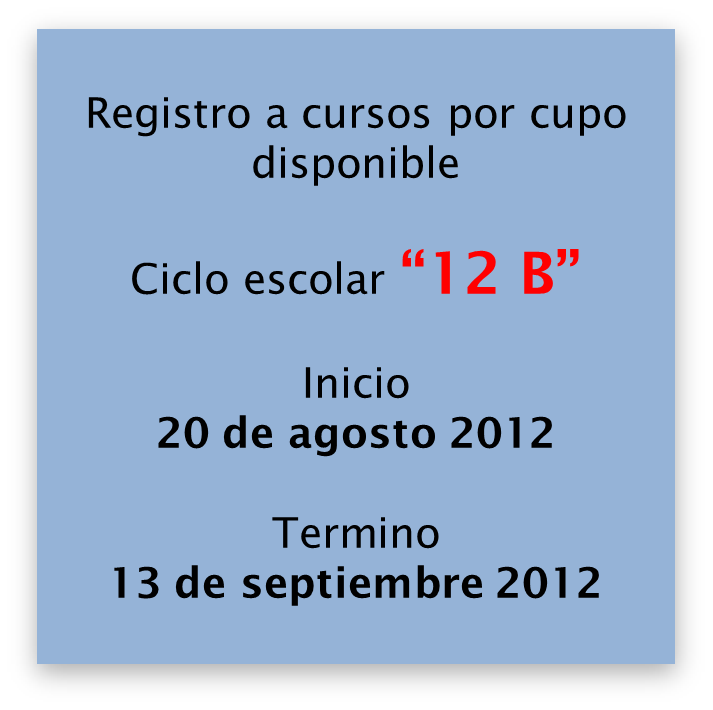 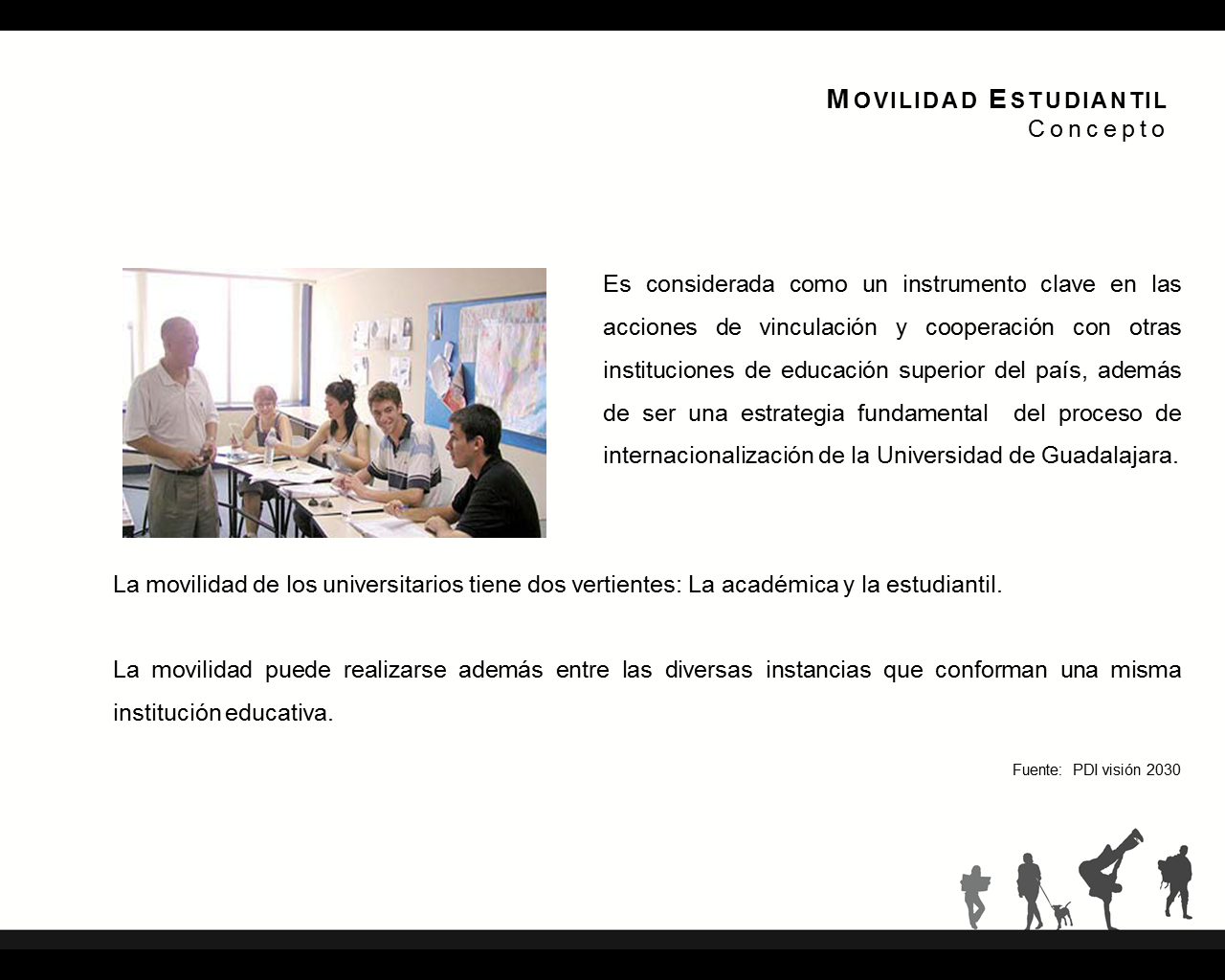 Políticas de operación
El Consejo Técnico de Control Escolar a sesionado de manera permanente desde el inicio del presente año, con la finalidad de socializar, consensar y definir las políticas de operación para poner en marcha las actividades en apoyo de la flexibilidad curricular; entre los acuerdos más relevantes se encuentran:  

Aprobación y operación de nuevas funcionalidades para registros y periodos en el Modulo Escolar del Sistema Integral de Información y Administración Universitaria (SIIAU), denominadas “Forma no valida” y “Shainst”,  cuyos beneficios por citar algunos son: permitir el registro de alumnos de toda la Red Universitaria con las excepción de alumnos de sedes especiales; evitar los conflictos de horarios; permitir a los Coordinadores de Control Escolar de la Red otorgar privilegios específicos a su personal para administrar cada rol en la funcionalidad de registro de movilidad en la Red.
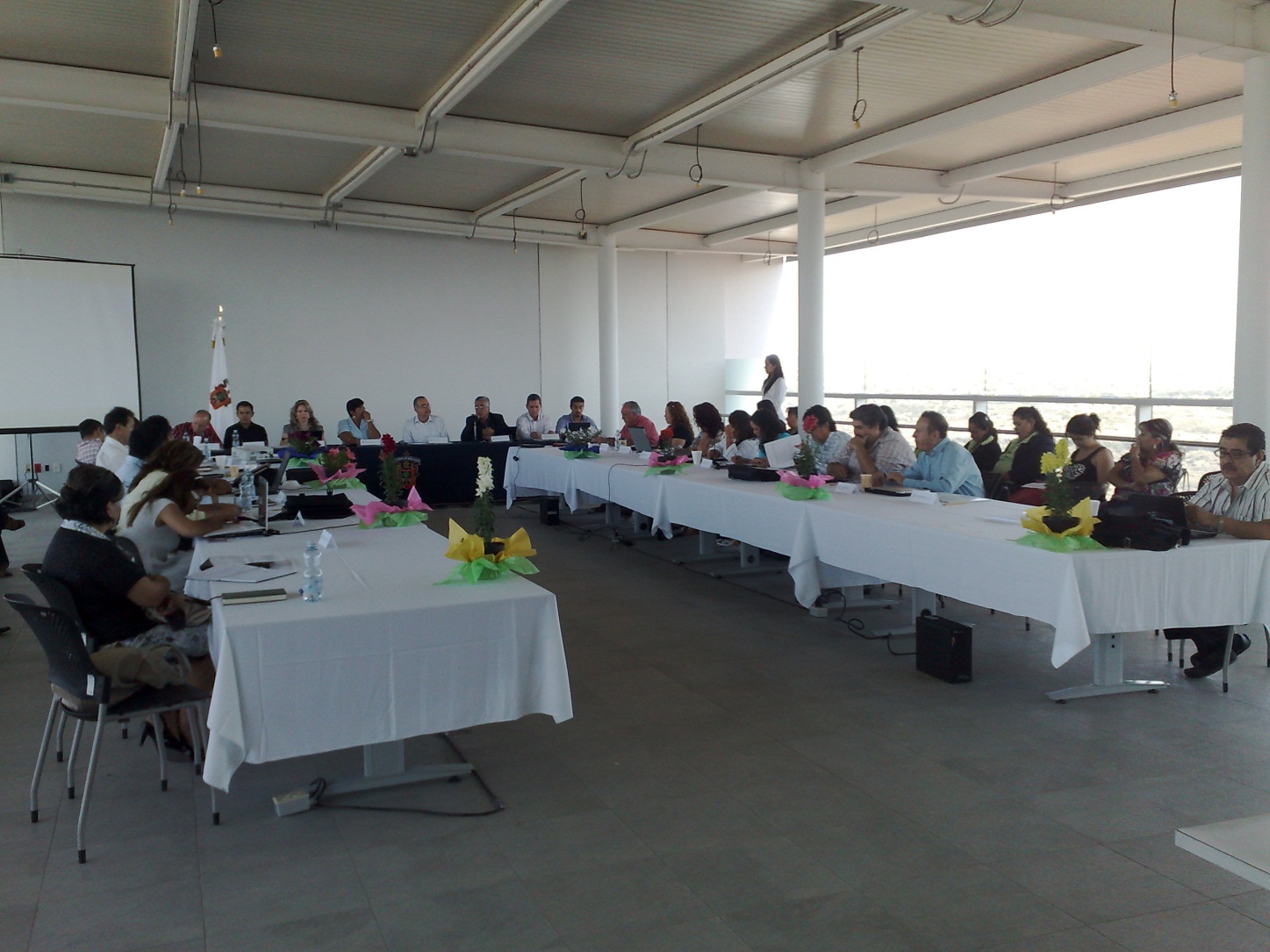 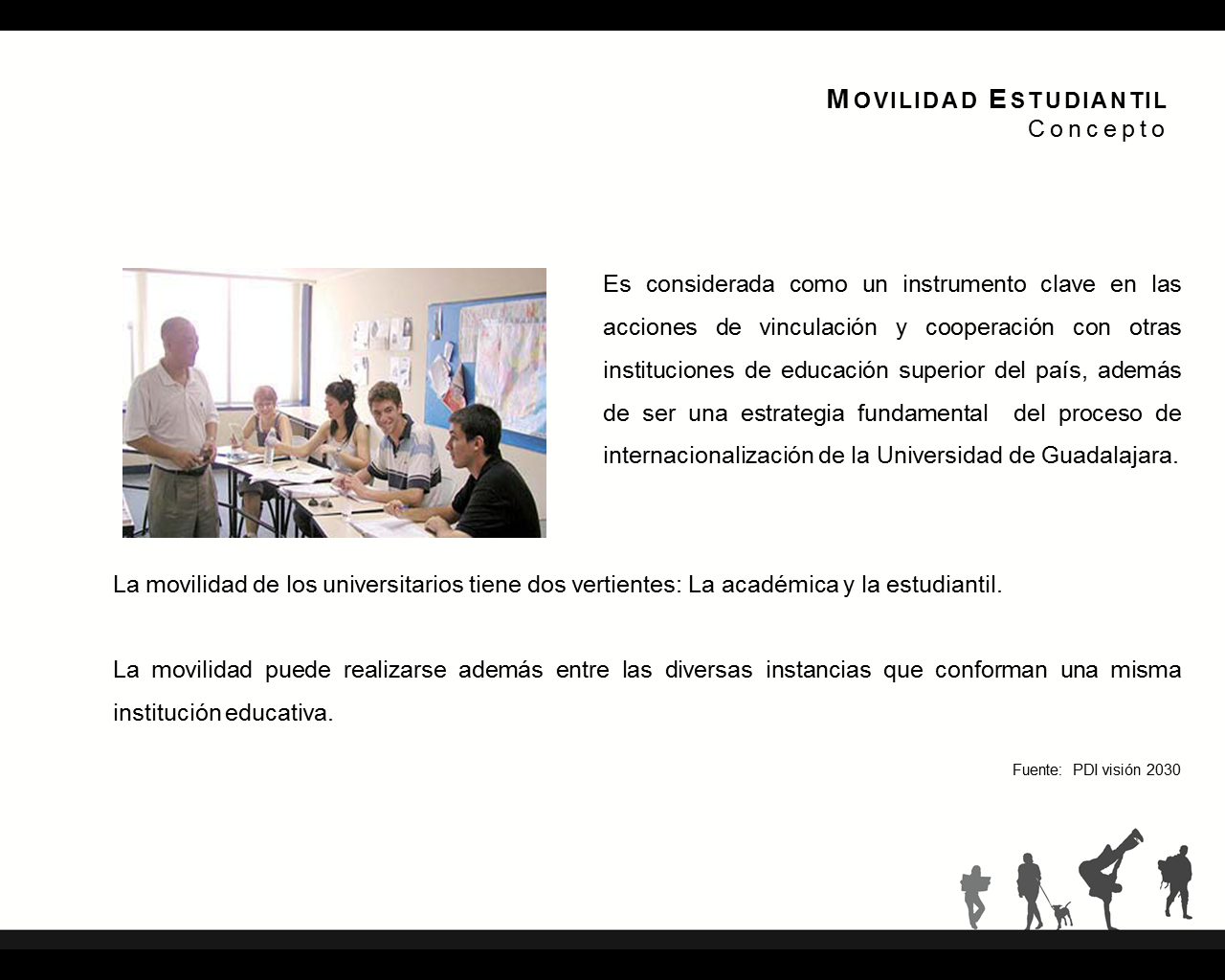 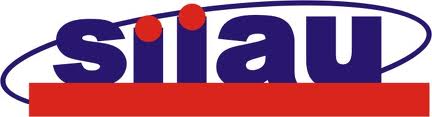 Específicamente en la funcionalidad ”Shainst” se permite el registro 
en kárdex en los siguiente casos:

Cursos concluidos en otras dependencias de la Red Universitaria; 
Cursos concluidos fuera de la Universidad de Guadalajara; 
Cursos y actividades académicas que no forman parte del plan de estudios.

Se aprobó la estructura para el Módulo de Movilidad presentada por la Coordinación General de Tecnologías de Información; la cual actualmente se encuentra disponible para la Red Universitaria con las funcionalidades de:

Registro de la oferta de cursos para movilidad.
Generación de agenda de movilidad.
Proceso de auto-registro de movilidad de alumnos para el periodo adicional y, 
Proceso de registro de alumnos por parte de las Coordinaciones de Control Escolar.
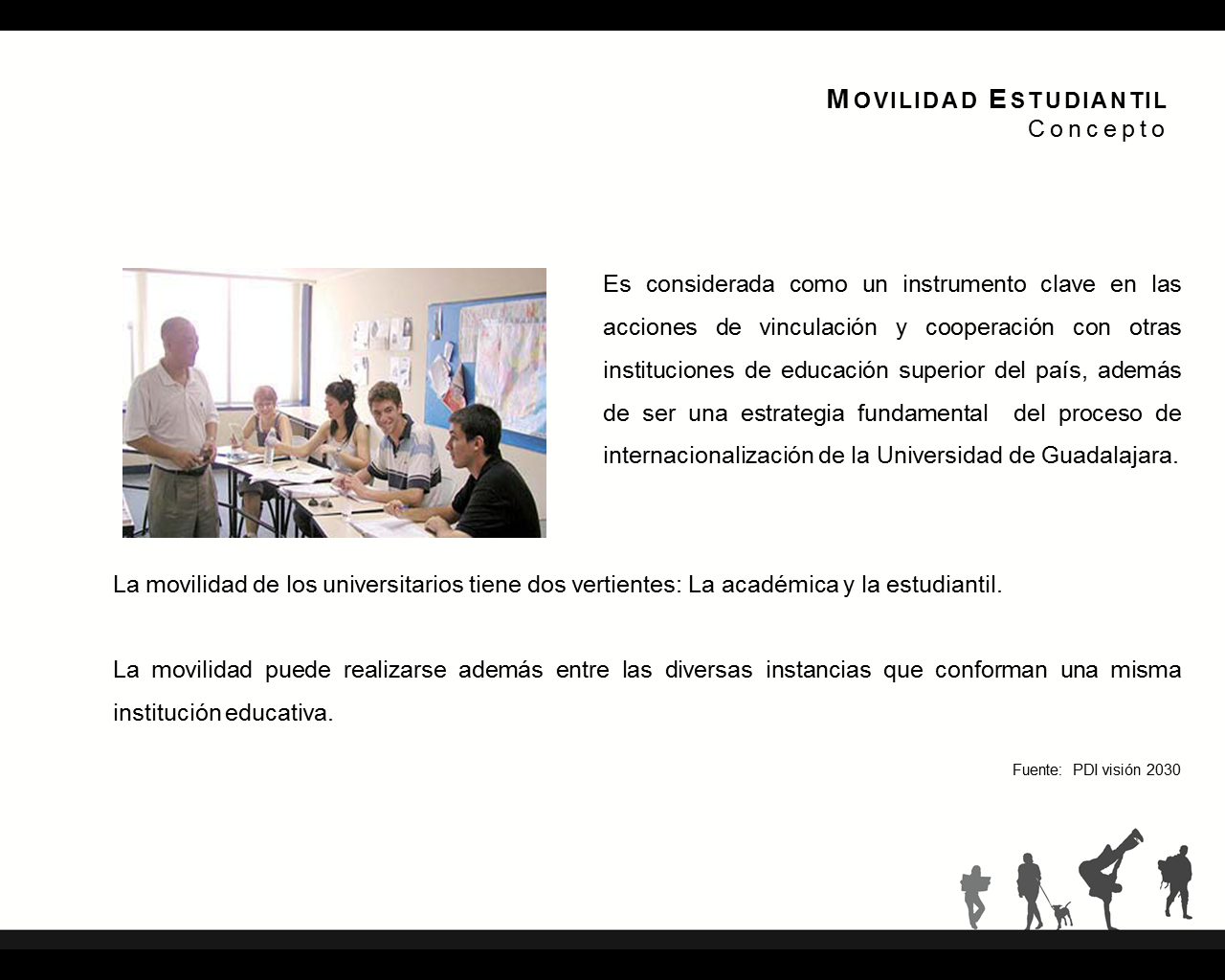 Trabajo en conjunto con la CGTI
Actualmente de manera conjunta con la Coordinacion General de Tecnologías de Información se encuentra en revisión la funcionalidad para el Módulo de Seguridad, que permitirá que los Coordinadores de Control Escolar de los Centros Universitarios, administren los privilegios de los usuarios de su Centro en el Sistema Integral de Información y Administración Universitaria (SIIAU), Módulo Escolar.
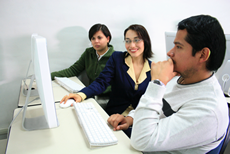 Se encuentra en proceso la elaboración de los Perfiles de Usuario para la operación del sistema por parte de las Coordinaciones de Control Escolar de la Red Universitaria.
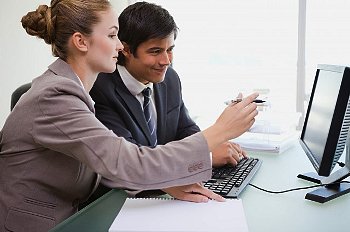 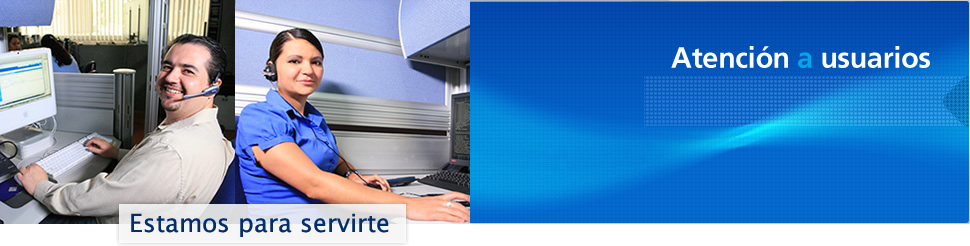 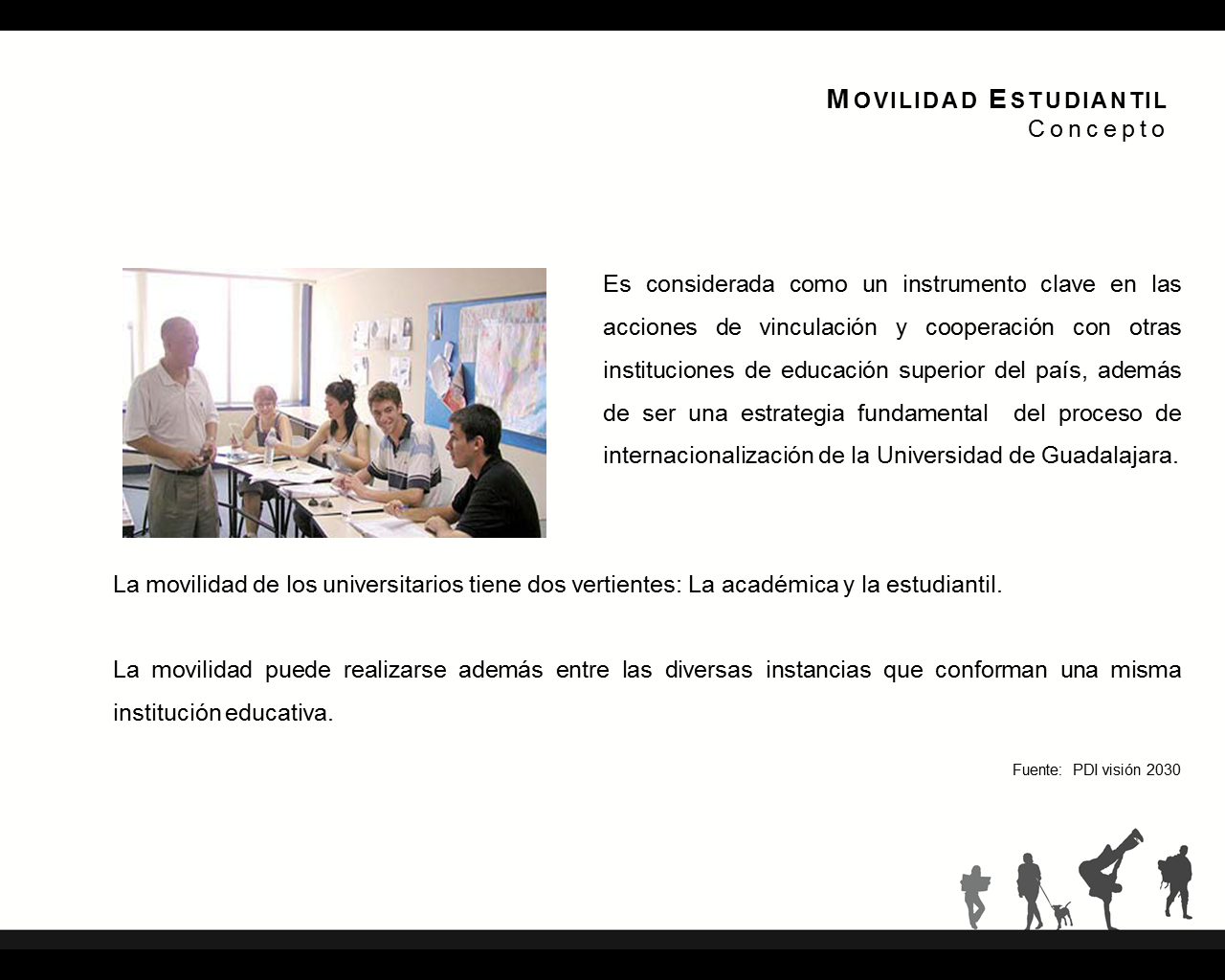 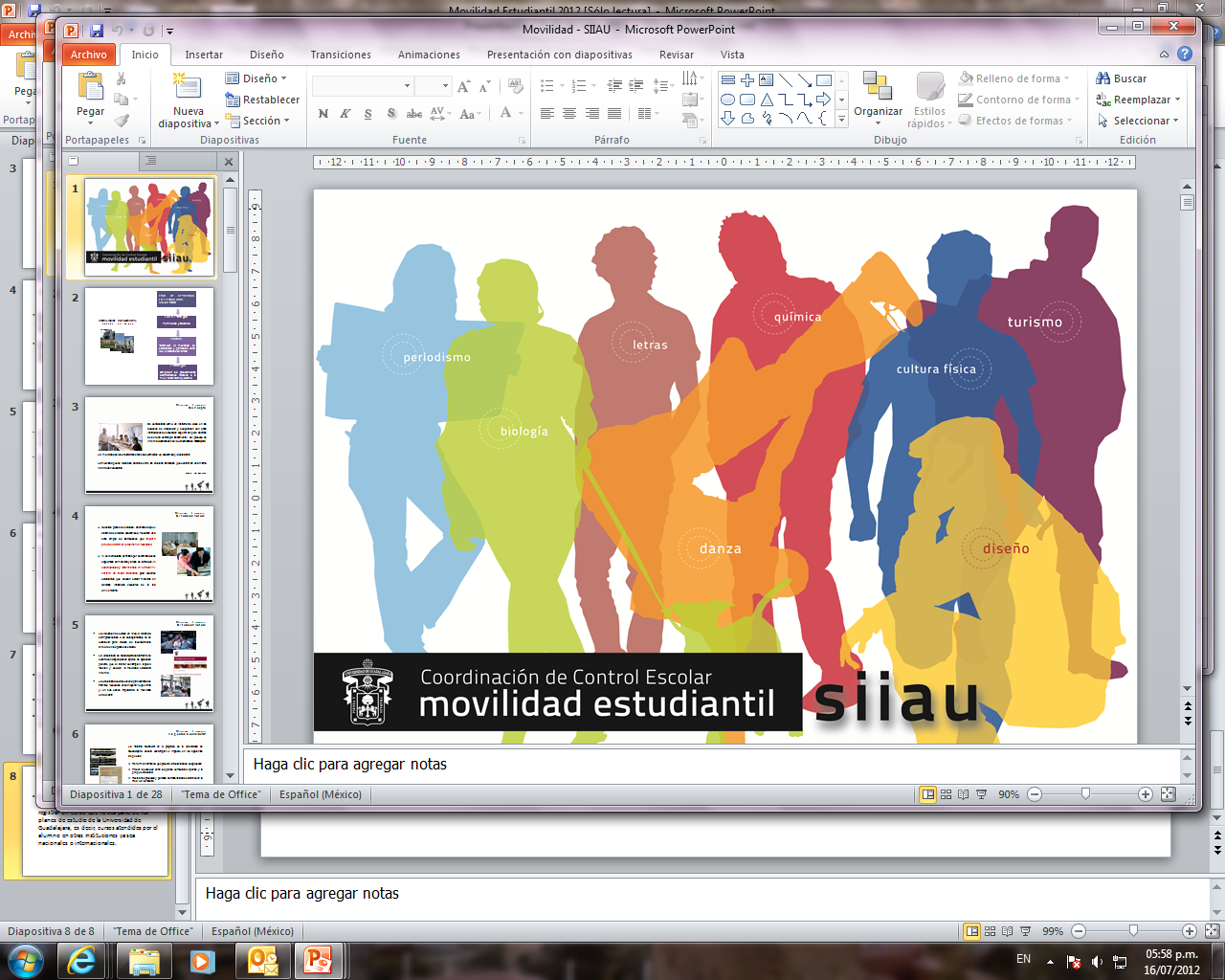 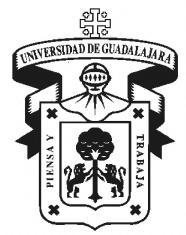 Universidad de Guadalajara 
Coordinación de Control Escolar
GRACIAS
22 de agosto 2012